Мелодия- душа музыки
Подготовила учитель музыки 
первой квалификационной  категории
МАОУ СОШ №11
Г. Балаково
Любезнова Вера Владимировна
Франц Пе́тер Шу́берт
«Серенада»

Великий австрийский 
Композитор, основоположник
романтизма в музыке
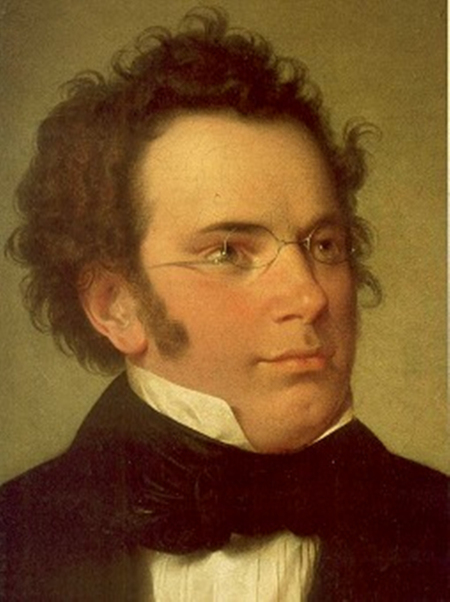 Вольфганг Амадей Моцарт
«Маленькая ночная 
серенада»

«Какая глубина!
 Какая смелость и какая
 стройность!»
                 А. С. Пушкин
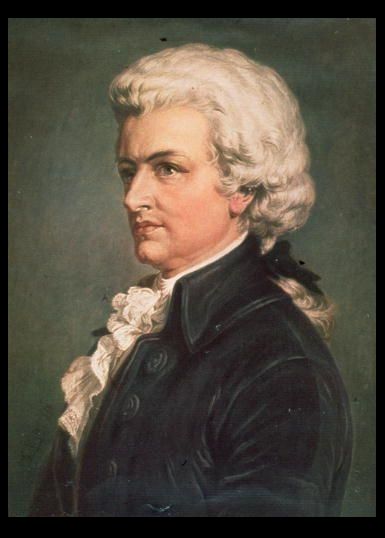 Пётр Ильич Чайковский
Па-де-де
  из балета «Щелкунчик»
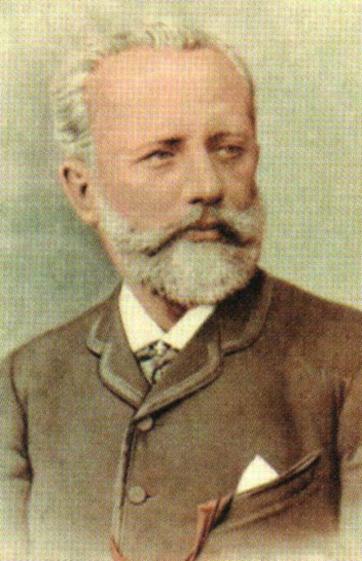 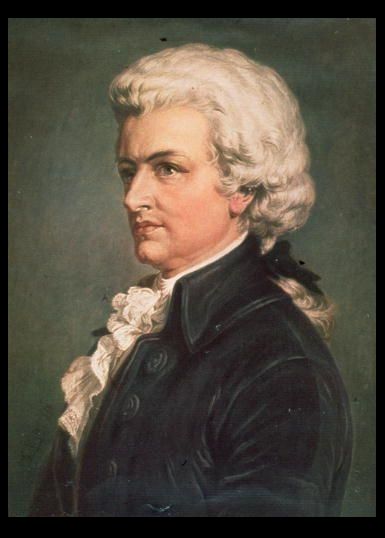 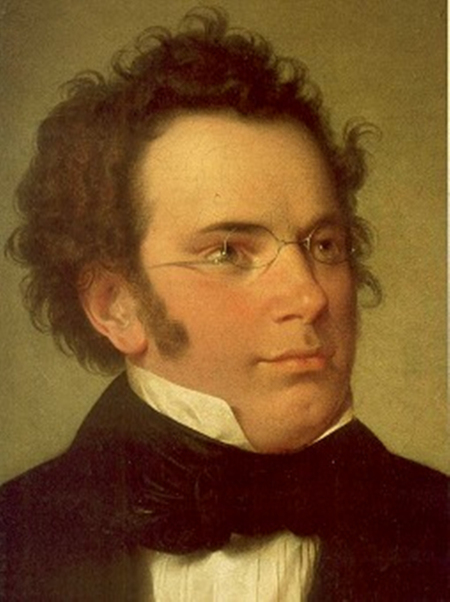 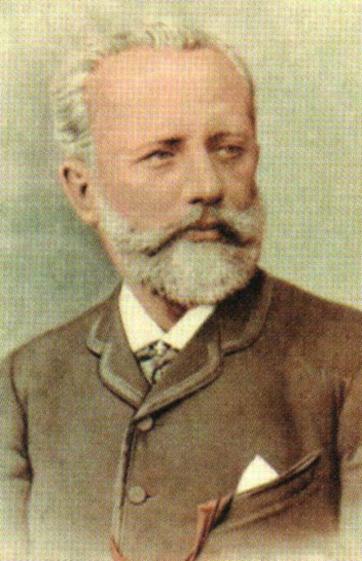 «Прекрасное Далеко»          композитор Е. Крылатов и поэт  Ю. Энтин
1.Слышу голос из Прекрасного Далека
   Голос утренний в серебряной росе
   Слышу голос и манящая дорога
   Кружит голову как в детстве карусель
Пр-в: Прекрасное Далеко, не будь ко мне жестоко,
     Не будь ко мне жестоко, жестоко не будь!
  От чистого истока  в Прекрасное Далеко,    
  В Прекрасное Далеко я начинаю путь
Слышу голос из Прекрасного ДалекаОн зовет меня в прекрасные краяСлышу голос голос спрашивает строгоА сегодня что для завтра сделал яПрекрасное ДалекоНе будь ко мне жестокоНе будь ко мне жестокоЖестоко не будьОт чистого истокаВ Прекрасное ДалекоВ Прекрасное ДалекоЯ начинаю путь
Я клянусь что стану чище и добрееИ в беде не брошу друга никогдаСлышу голос и спешу на зов скорееПо дороге на которой нет следаПрекрасное ДалекоНе будь ко мне жестокоНе будь ко мне жестокоЖестоко не будьОт чистого истокаВ Прекрасное ДалекоВ Прекрасное ДалекоЯ начинаю путь
Рефлексия
В каких музыкальных жанрах чаще всего господствует мелодия?
 
 Вспомните мелодии, в которых выражались бы различные интонации: грустная, ласковая, веселая
 
 Как вы понимаете слова П.Чайковского: «Мелодия – душа музыки»?
 
 Попробуйте объяснить, чем похожи и чем отличаются мелодии, с которыми вы познакомились на уроке.